耶穌接納罪人
路加 15:1-7
失而復得的故事
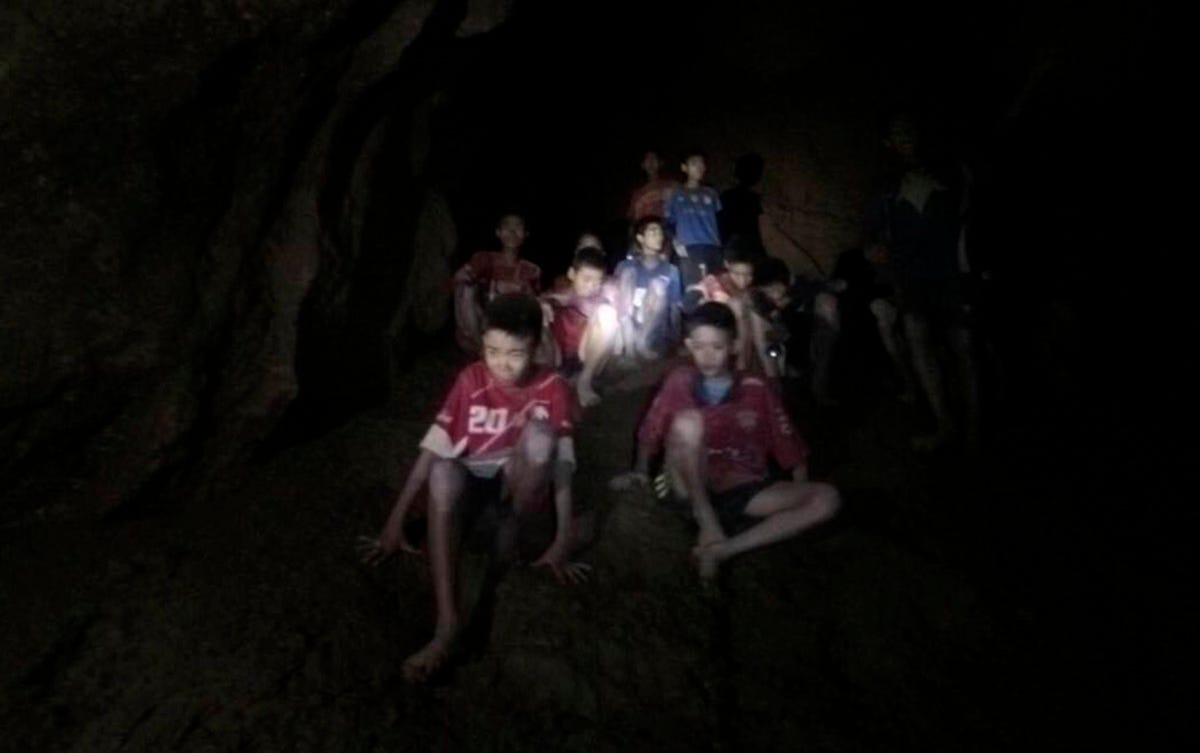 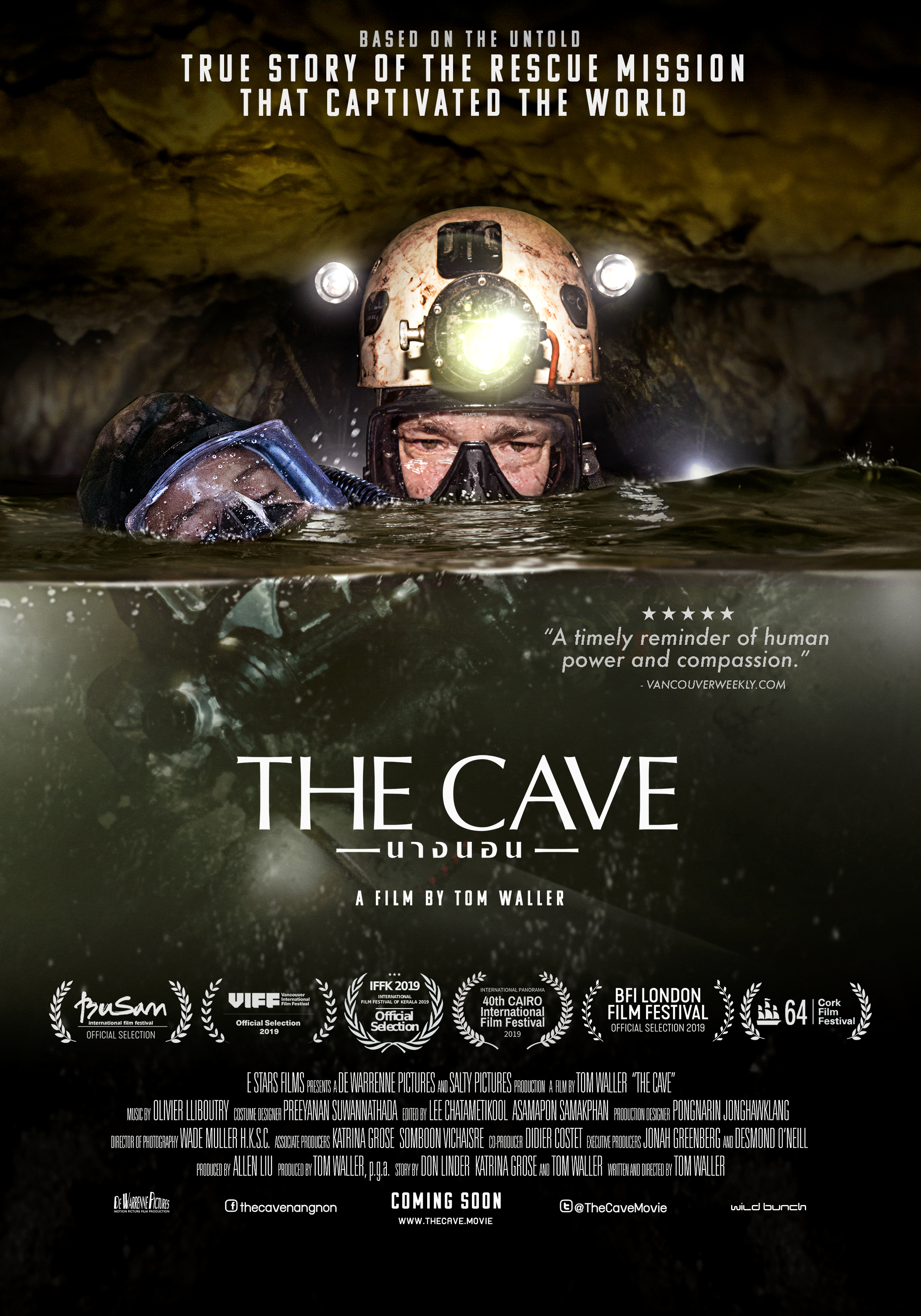 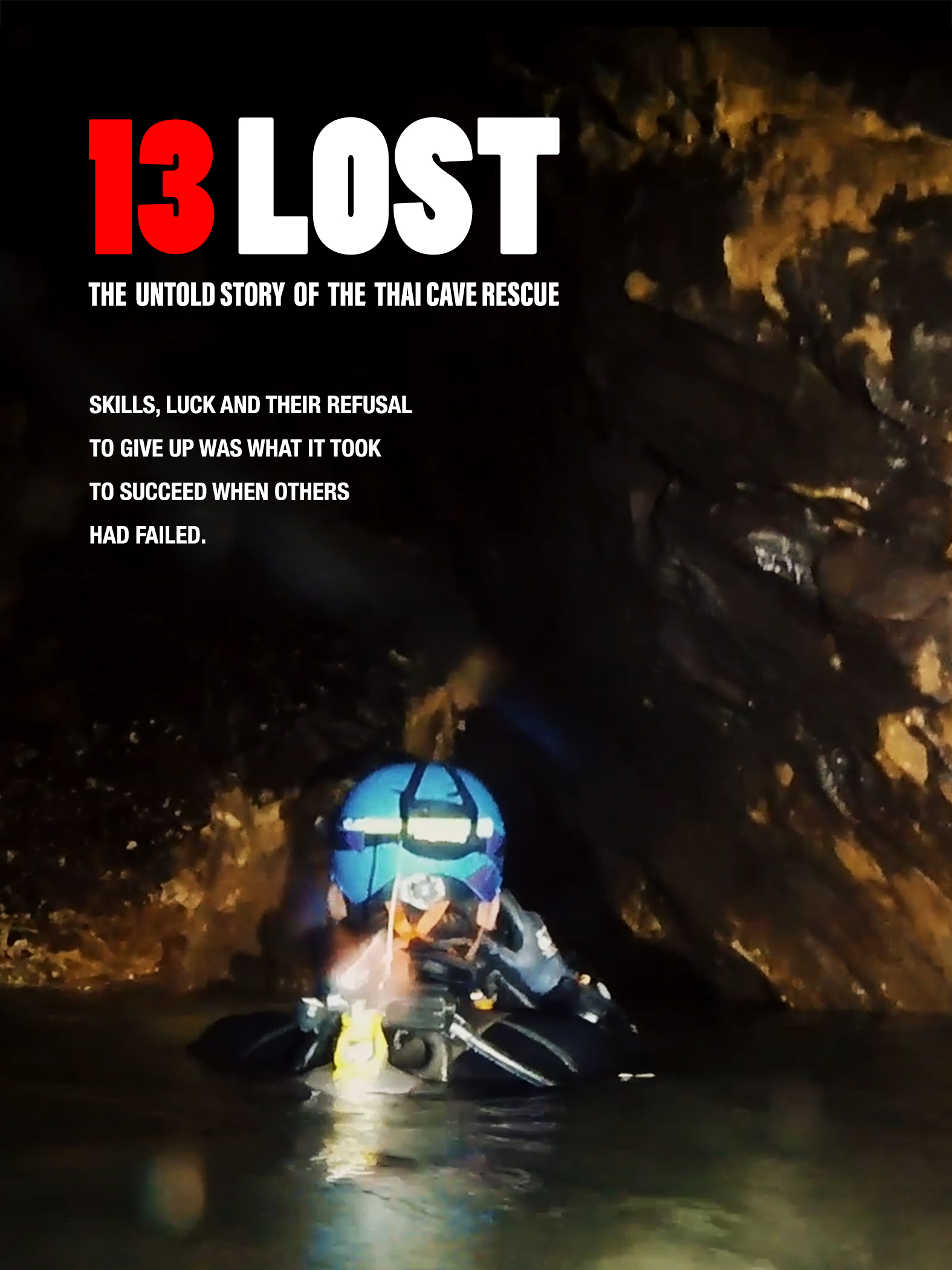 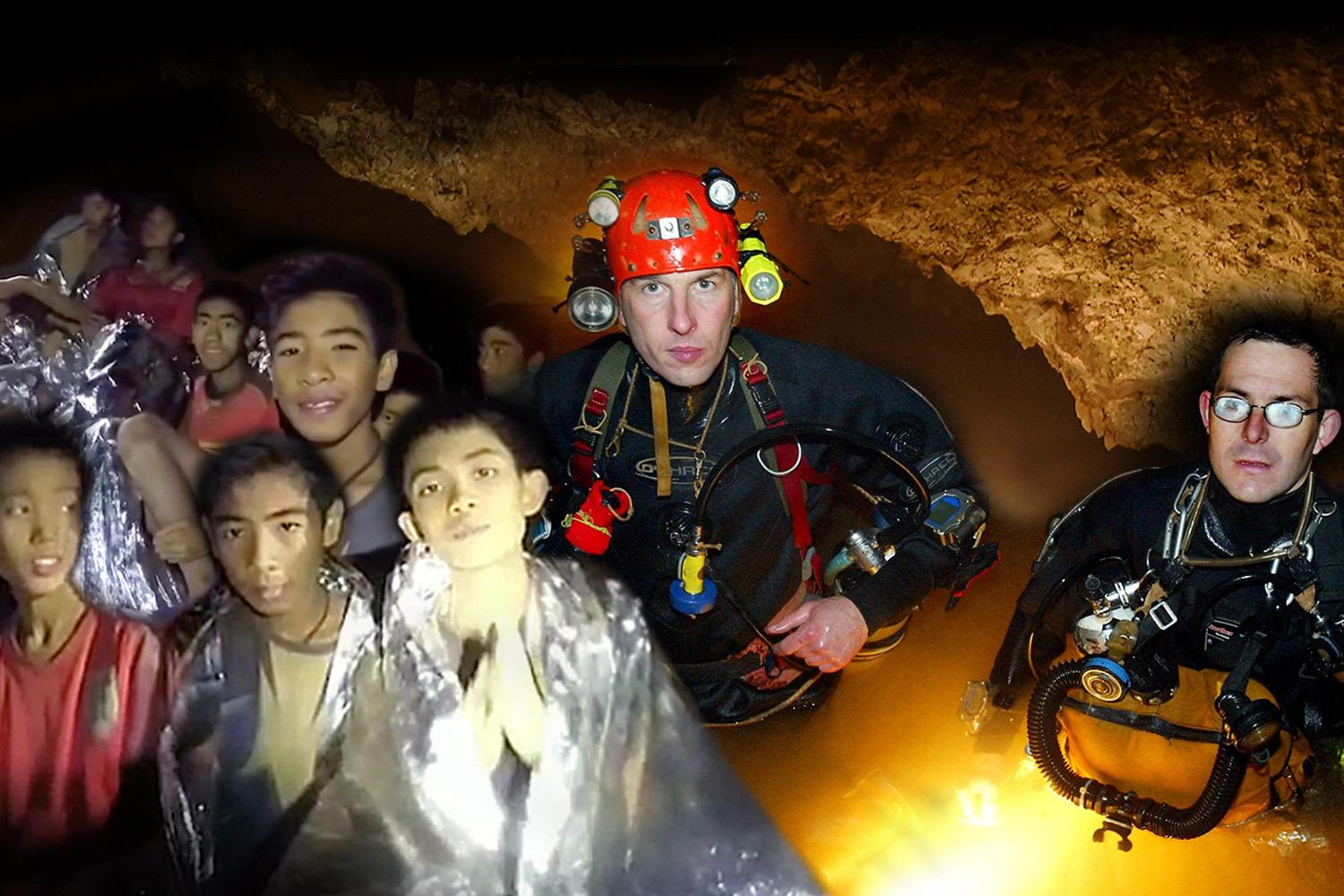 失而復得的故事
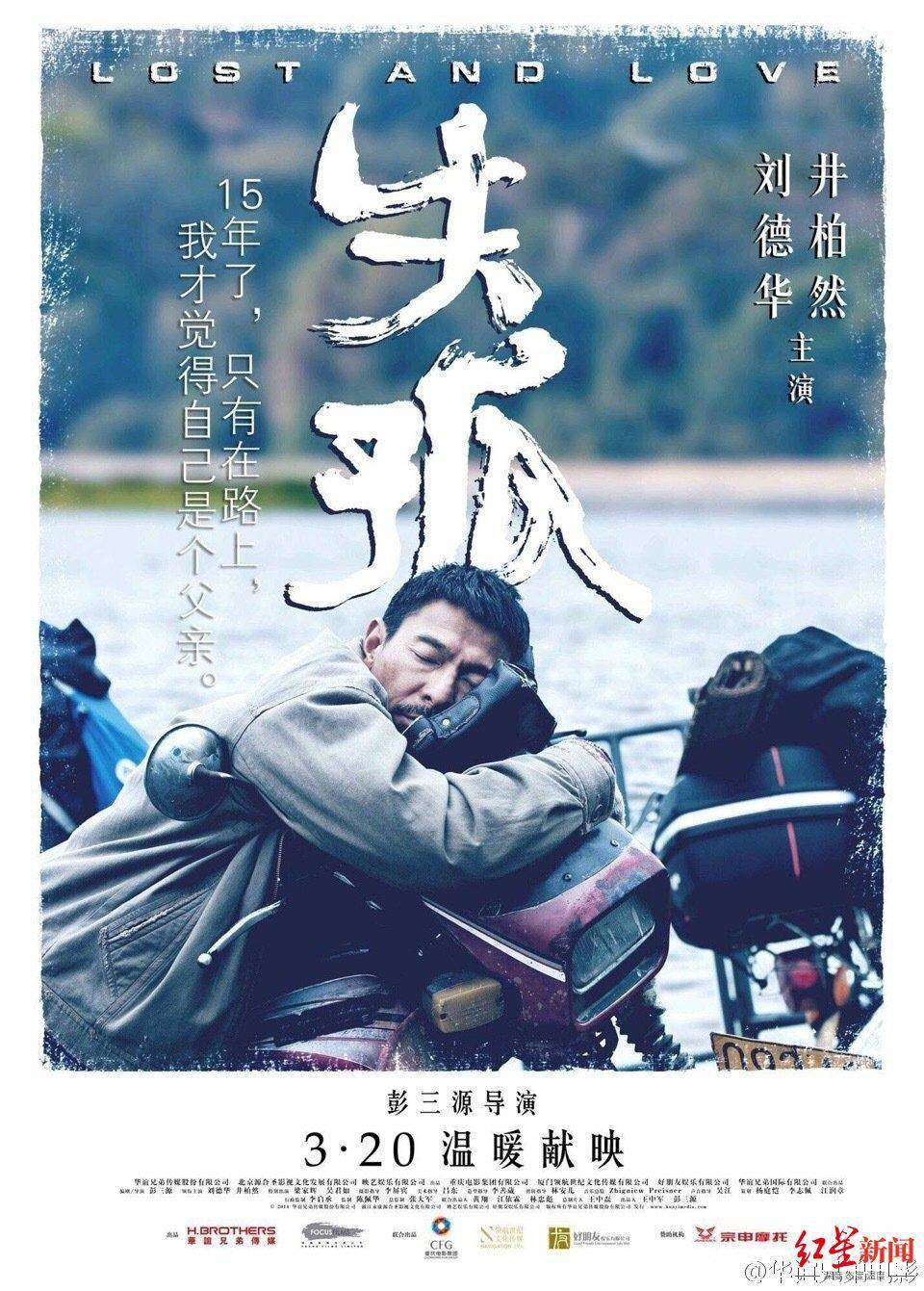 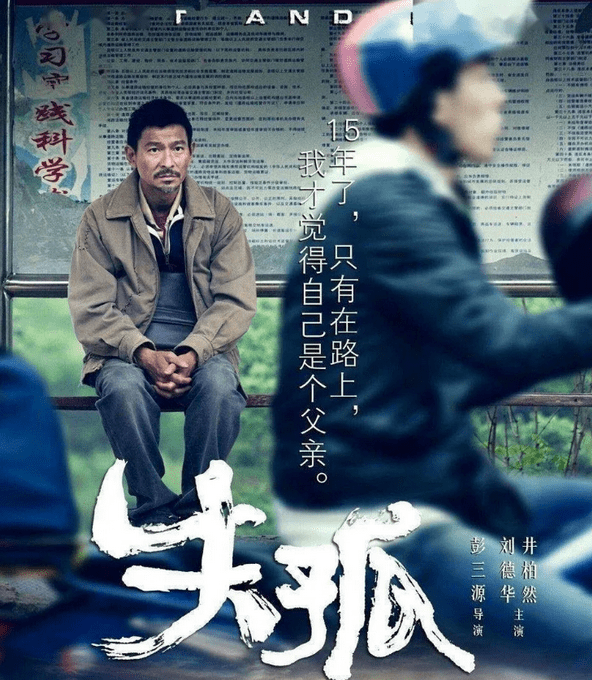 耶穌接納罪人
法利賽人和律法教師問:
“這個人竟和罪人來往，還跟他們一起吃飯.”(15:1-2)

稅吏和罪人:自私自利,謀財害命, 不潔.

迷失的羊比喻: 
失去
尋找
尋見而慶祝
耶穌接納罪人 – 迷失
迷失: 
一百隻羊, 走失了的一隻
九十九隻安全
耶穌看見的是:“迷失了”
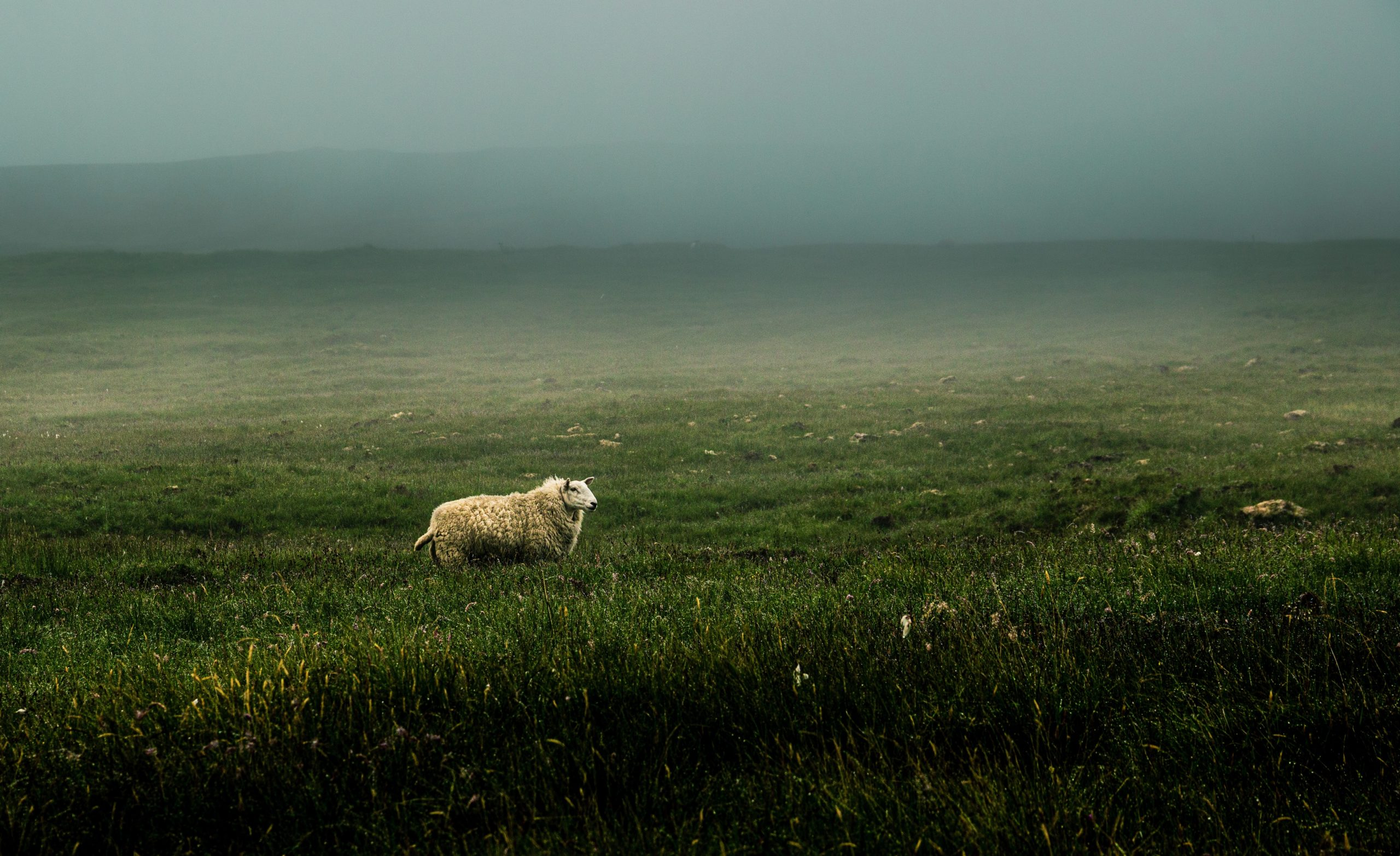 耶穌接納罪人 – 迷失
迷失: 

弟兄姐妹, 你怎樣去看身邊的人?你怎樣去標籤身邊的人?
做錯事, 心術不正, 罪人?
迷失了的羊
耶穌接納罪人 – 尋找
尋找: 

迷失: 弟兄姐妹, 你怎樣去看身邊的人?你怎樣去標籤身邊的人?

尋找: 弟兄姊妹,你怎樣去看你自己?
耶穌接納罪人 – 尋找
尋找: 

法利賽人和律法教師:
用律法去制裁, 用律法去分隔潔淨和不潔
法官 - 審判

耶穌:
牧人 - 尋找
耶穌接納罪人 – 尋找
尋找: 

耶穌:
牧人 - 尋找

“弟兄姊妹, 當你見到身邊的人迷失了, 你願意不顧一切用盡所有辦法去找那隻迷失的羊，一直到找著為止嗎?”
耶穌接納罪人
迷失: 弟兄姐妹, 你怎樣去看身邊的人?你怎樣去標籤身邊的人?

尋找: 弟兄姊妹,你怎樣去看你自己?

慶祝: 弟兄姊妹,你怎樣去看事奉,看信仰?
耶穌接納罪人 – 慶祝
慶祝: 
感受到耶穌基督的心腸

理性的教導: 
怎樣去看身邊的人?
怎樣去看你自己?

感性的體會:
耶穌基督的心腸
耶穌接納罪人 – 慶祝
“他找到後，會歡歡喜喜地把那隻羊扛回家， 6 並邀來朋友鄰居，說，『我走失的羊找到了，來和我一同慶祝吧！』 7 我告訴你們，同樣，一個罪人悔改，在天上也要這樣為他歡喜，甚至比有九十九個不用悔改的義人還歡喜.” (15:5-7)

“相對性”的喜樂 – “比有九十九個不用悔改的義人還歡喜”

牧羊 - 每一隻羊都是牧羊人/主人重要的財產
耶穌接納罪人 – 慶祝
耶穌基督為到失而復得的羊歡喜快樂, 是因為他重視迷失了的靈魂

弟兄姊妹, 你怎樣去看事奉, 你究竟怎樣去看信仰, 怎樣去看跟隨神?

罪人悔改, 尋找迷失了的靈魂就是事奉的核心.